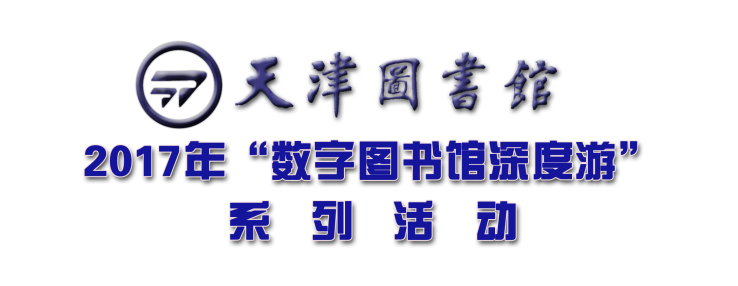 读海明威经典原著 
学地道英文表达
环球英语多媒体资源库  孙雪松
读海明威经典原著 
学地道英文表达
But man is not made for defeat, 
  a man can be destroyed but not defeated.
人不是为失败而生！人可以被摧毁，但不能被打败！
  
-   Ernest Miller Hemingway
读海明威经典原著 
学地道英文表达
Brief Introduction  
born and raised in Oak Park, Illinois near Chicago in 1899 
After graduated from high school, Hemingway worked as a reporter for The Kansas City Star
In 1914, World War I broke out. Hemingway joined the Red Cross and entered the battle field.
He was seriously wounded in the battlefield. The nightmarish war experience changed not only his daily life but also his writing.
读海明威经典原著 
学地道英文表达
Brief Introduction 
After WWI, he published his first influential novel——The Sun Also Rises. It describes the World War I makes young Americans feel lost，empty and depressed and they are called The Lost Generation
Participated the WWII 
In 1952,  The Old Man and the Sea 
(winning the Pulitzer Prize in  1952 
& the Nobel Prize in Literature in 1954)
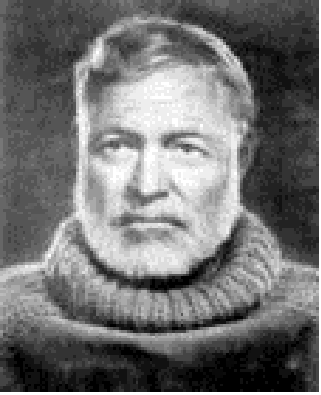 读海明威经典原著 
学地道英文表达
Main Works
(1)“The Sun Also Rises” 1926 (Deep illusion of the whole generation after the WWI) 
(2)“A Farewell to Arms” 1928 (a tragic story about war and love) 
(3)“For Whom the Bell Tolls” 1940 (Spanish civil war) (also a story about war and love, the title of the novel: from John Donne’s sermons )
读海明威经典原著 
学地道英文表达
Main Works 
(4)"The Old Man and the Sea” 1952 
( got the Nobel Prize in 1954)
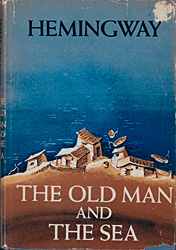 读海明威经典原著 
学地道英文表达
The Nobel Prize in Literature 1954
"for his mastery of the art of narrative, most recently demonstrated in The Old Man and the Sea, and for the influence that he has exerted on contemporary style"
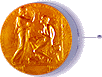 读海明威经典原著 
学地道英文表达
The old man and the sea
    It seems like a soul-stirring tragedy, which describes a battle between man and nature. The old man paid a heavy price on each access point of victory, the final failure was irreparable. However, in another sense, he is also a winner. Because he did not give up when he met difficulties, no matter how arduous the environment, he by his own courage, perseverance and wisdom struggled bravely. Although not keeping the big marlin, he had defended the ‘dignity of the human soul’. He is a victory loser, a failed hero .
读海明威经典原著 
学地道英文表达
The old man and the sea
         这是一场人与自然搏斗的惊心动魄的悲剧。老人每取得一点胜利都付出了惨重的代价，最后遭到无可挽救的失败。但是，从另外一种意义上来说，他又是一个胜利者。因为，他不屈服于命运，无论在怎么艰苦卓绝的环境里，他都凭着自己的勇气、毅力和智慧进行了奋勇的抗争。大马林鱼虽然没有保住，但他却捍卫了“人的灵魂的尊严”，是一个胜利的失败者，一个失败的英雄。
读海明威经典原著 
学地道英文表达
The old man and the sea
         He was an old man who fished alone in a skiff in the Gulf Stream and he had gone eighty-four days now without taking a fish. In the first forty days a boy had been with him. But after forty days without a fish the boy's parents had told him that the old man was now definitely and finally salao, which is the worst form of unlucky, and the boy had gone at their orders in another boat which caught three good fish the first week.
读海明威经典原著 
学地道英文表达
It made the boy sad to see the old man come in each day with his skiff empty and he always went down to help him carry either the coiled lines or the gaff and harpoon and the sail that was furled around the mast. The sail was patched with flour sacks and, furled, it looked like the flag of permanent defeat.
读海明威经典原著 
学地道英文表达
The old man was thin and gaunt with deep wrinkles in the back of his neck. The brown blotches of the benevolent skin cancer the sun brings from its reflection on the tropic sea were on his cheeks.
读海明威经典原著 
学地道英文表达
Everything about him was old except his eyes and they were the same color as the sea and were cheerful and undefeated.  
老人是这么的苍老，但唯有双眼依旧有着像海水一样的颜色，既充满了欢愉，也好像是从来没有被打败过似的。
读海明威经典原著 
学地道英文表达
Every day is a new day. It is better to be lucky. But I would rather be exact. Then when luck comes you are ready. 
每一天都是一个新的日子。走运当然是好。不过我情愿做到分毫不差。这样，运气来的时候，你就有所准备了。
读海明威经典原著 
学地道英文表达
His hope and his confidence had never gone. But now they were freshening as when the breeze rises. 
他的希望和信心从未消失过，而现在，一股崭新的希望和信心又如微风冉冉升起了。
读海明威经典原著 
学地道英文表达
"Thank you," the old man said. He was too simple to wonder when he had attained humility. But he knew he had attained it and he knew it was not disgraceful and it carried no loss of true pride. 
“谢谢你” ，老人说。他实在太单纯了，也没有想到过他何时变得如此谦虚，但他知道已经学会了谦虚，他认为谦虚并不丢脸，何况这又无损于内心那份真正的骄傲。
读海明威经典原著 
学地道英文表达
Now is no time to think of what you do not have. Think of what you can do with what there is.  
现在不是去想缺少什么的时候,该想一想凭现有的东西你能做什么
读海明威经典原著 
学地道英文表达
If you said a good thing, it might not happen.  
如果你说出了一件好的事情，那么那件好事可能就会不出现了。
读海明威经典原著 
学地道英文表达
Man is not much beside the great birds and beasts. Still would rather be that beast down there in the darkness of the sea. 
人并不比飞禽走兽高明多少。我可是宁愿化作藏在海底的众生。
读海明威经典原著 
学地道英文表达
If I were him I would put in everything now and go until something broke. But, thank God, they are not as intelligent as we who kill them; although they are more noble and more able. 
假如我是它，我会竭尽所能地跑，直到线被扯断为止。但是，感谢上帝，这些鱼虽然比我们人类更高贵，更有能耐，但却不如我们这些屠杀它们的人那么聪明。
读海明威经典原著 
学地道英文表达
I know now, anyway, he thought. I wish I could show him what sort of man I am. But then he would see the cramped hand. Let him think I am more man than I am and I will be so. I wish I were the fish, he thought, with everything he has against only my will and my intelligence.  
无论如何，我现在总算明白了，他想，希望我也能够让它看看我是怎样的一个人。不过，如果是如此的话，它就会看到这只抽筋的手了，还是，让它把我当作一个很强健的男子吧，那么我就会如此去做了。他想，我真希望我是那条鱼，用那么多的力量来对抗的仅是我的意志和智慧。
读海明威经典原著 
学地道英文表达
"I told the boy I was a strange old man," he said. "Now is when I must prove it." The thousand times that he had proved it meant nothing. Now he was proving it again. Each time was a new time and he never thought about the past when he was doing it. 
“我跟那孩子说过来着，我是个不同寻常的老头儿，”他说。“现在是证实这话的时候了。” 他已经证实过上千回了，这算不上什么。眼下他正要再证实一回。每一回都是重新开始，他这样做的时候，从来不去想过去。
读海明威经典原著 
学地道英文表达
Keep your head clear and know how to suffer like a man. 
保持你头脑的清醒，并且懂得如何像一个男子汉那样承受痛苦。
读海明威经典原著 
学地道英文表达
"When I was your age I was before the mast on a square rigged ship that ran to Africa and I have seen lions on the beaches in the evening."  
我在你这个年纪时，就在一艘开往非洲的方帆船上当水手了。那时晚上我在海滩上看见过狮子。
读海明威经典原著 
学地道英文表达
He no longer dreamed of storms, nor of women, nor of great occurrences, nor of great fish, nor fights, nor contests of strength, nor of his wife. He only dreamed of places now and of the lions on the beach. They played like young cats in the dusk and he loved them as he loved the boy. He never dreamed about the boy. 
他早已不再梦见暴风雨，也不再梦见女人，或发生过的大事，不再梦见大鱼，与人打架、比力道，也不再梦见亡妻了。如今他只梦见各种不同的地方以及海滩上的狮子。狮子们像小猫似地在暮霭中嬉戏，他喜爱它们，正如他喜爱那男孩一样，但他却从来没有梦见过男孩。
读海明威经典原著 
学地道英文表达
Each time was a new time and he never thought about the past when he was doing it. I wish he'd sleep and I could sleep and dream about the lions, he thought. Why are the lions the main thing that is left? 
每一次都是一个新的时机，每次到了这个时机，他绝不回想从前。他心想，真希望它睡着了，好让我也可以睡一会儿，再梦见狮子。为什么狮子变成了脑海中最重要的东西呢？
读海明威经典原著 
学地道英文表达
He did not dream of the lions but instead of a vast school of porpoises that stretched for eight or ten miles and it was in the time of their mating and they would leap high into the air and return into the same hole they had made in the water when they leaped. Then he dreamed that he was in the village on his bed and there was a northern and he was very cold and his right arm was asleep because his head had rested on it instead of a pillow. 
他没有梦见狮子，却梦到好大的一群海豚，并排着共有八至十哩这么广，在这海豚交配的季节里，它们会跳跃到空中，再落入原来跳起时在水面上所造成的洞里。接着，他梦见自己在某个村落里，躺在床上，以及墨西哥湾流寒冷的北风，他感觉好冷，由于他把头靠在右手上面当枕头用，因此右手麻木了。
读海明威经典原著 
学地道英文表达
After that he began to dream of the long yellow beach and he saw the first of the lions come down onto it in the early dark and then the other lions came and he rested his chin on the wood of the bows where the ship lay anchored with the evening off-shore breeze and he waited to see if there would be more lions and he was happy. 
然后，他梦见那长长的黄色海滩，他看见第一头狮子，在黄昏中从海滩的另一端奔跑过来，于是其它的狮子也跟了过来，他把下额靠在船头的木板上，他的船在傍晚岸上吹来的微风中停泊，他等着想看是不是还有更多的狮子，他好快乐。
读海明威经典原著 
学地道英文表达
Up the road, in his shack, the old man was sleeping again. He was still sleeping on his face and the boy was sitting by him watching him. The old man was dreaming about the lions. 
顺路而上，小木屋里，老人又沉沉地睡去。他依然脸朝下地睡，男孩就坐在他身边守候。此刻，老人又梦见了狮子。
读海明威经典原著 
学地道英文表达
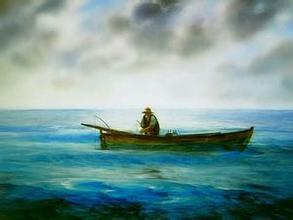 Thank you  !